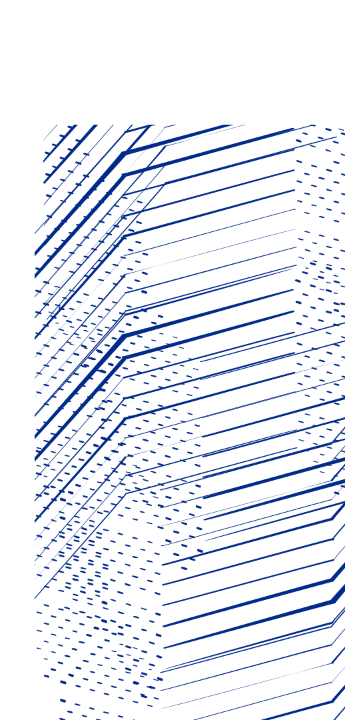 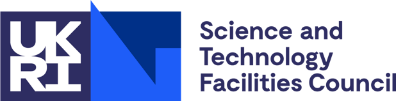 STFC Update
RAS Forum
Professor Mark Thomson
Executive Chair 

29 November 2022
[Speaker Notes: The abstract pattern can be removed or repositioned if required. Be careful to ‘Send to Back’ so that it does not obscure any important information.]
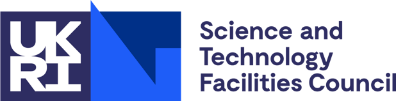 General Update
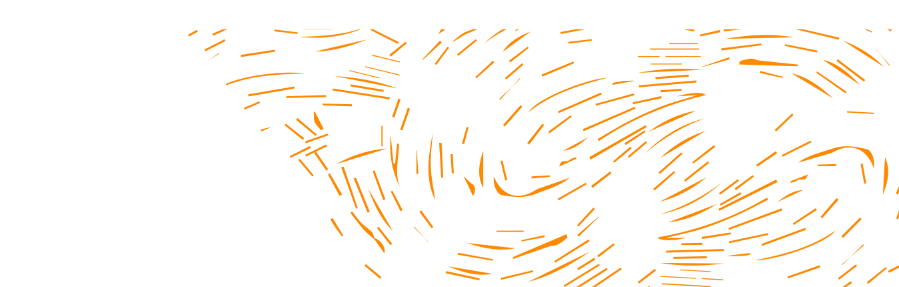 [Speaker Notes: The abstract pattern can be removed or repositioned if required. Be careful to ‘Send to Back’ so that it does not obscure any important information.]
Strategic Delivery Plan
STFC’s new Strategic Delivery Plan was published, alongside other Council Delivery Plans, on 2nd September
Sets out STFC’s exciting plans for the next three-year spending period
Many new activities and investments across all STFC areas
Explains the role STFC will play in delivering UKRI’s wider mission/vision
Structured around the six objectives of the UKRI Strategy
Links to updated STFC Strategy Map
Incorporates many suggestions from Council – thank you.
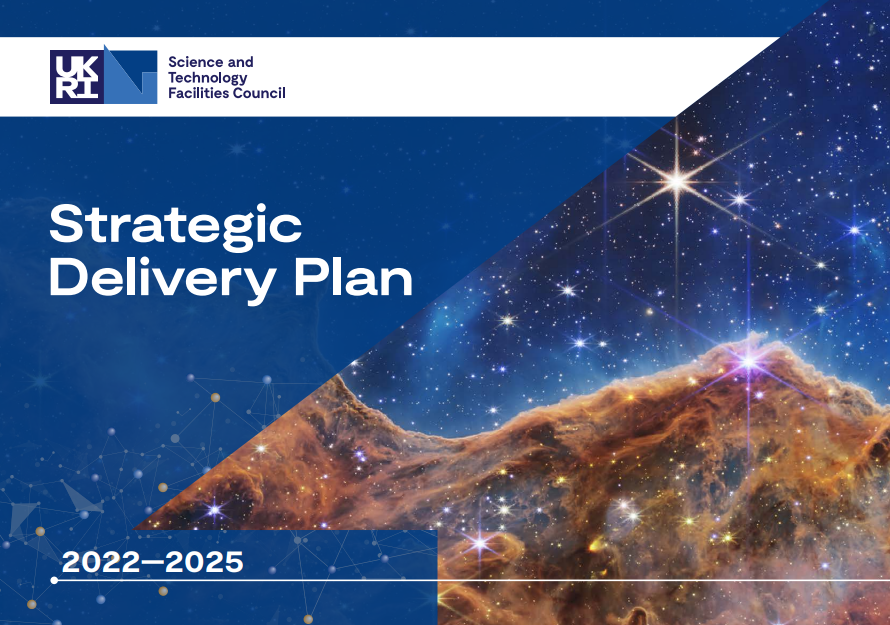 Our ambitious plan: Ideas and Places
Major investment and activity across STFC, examples include
An increase of £19 million over the next three years for STFC-supported frontier research programmes – significant uplift to CGs
Enhancing UK scientific links globally, initially targeting new scientific collaborations with India, Japan and the US. Initially this will include funding the Hyper-Kamiokande neutrino experiment in Japan and the US Simons Observatory (located in Chile)
Delivery of a portfolio of infrastructure projects to provide the capability to enable the UK’s thriving research and innovation communities to address the most pressing industrial and societal challenges
Includes major investments in all our large multi-disciplinary            facilities (CLF, Diamond and ISIS)
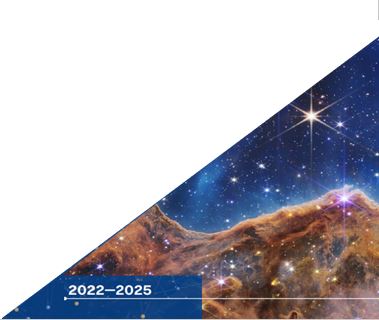 Our ambitious plan: Innovation and Impact
Major investments and activity across STFC, examples include
Investment in a pipeline of novel technologies (including digital technology, artificial intelligence and quantum technology) – from blue skies research through to support for commercialisation and start-up opportunities – new “PRD-like” scheme rising to £2.5m p.a. 
Fully exploit the £132 million investment in the HNCDI including the establishment at least three regional SME hubs across the UK
Invest £7.5 million in a new ‘AI for Science’ initiative within our Scientific Computing Department – and aim to collaborate with similar initiatives at the US Department of Energy’s national laboratories
Grow our links to business and industry at our Research and Innovation campuses
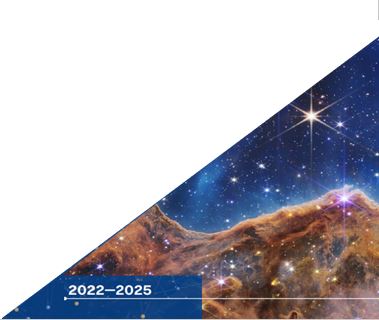 Our ambitious plan: People and Careers
Major investment and activity across STFC, examples include
Supporting the development of a pipeline of skilled engineers and technicians in strategically important sectors by investing £2.5 million in Phase 1 of the STFC Skill Factory to more than double the intake of apprentices working at our world leading facilities by 2025 
An investment of £4.2 million in public engagement, expanding our reach and impact by utilising our early-career staff, including apprentices and graduate intakes, to deliver over 1,500 days of direct community-focused activities
Increase our support for early-career university researchers working on our core scientific mission
Action-focused Equality, Diversity & Inclusion plan
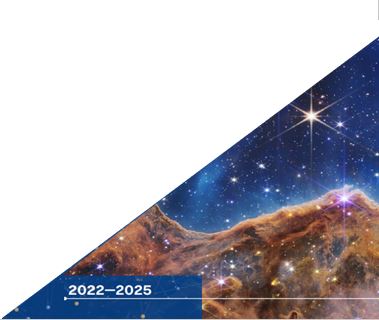 Our ambitious plan: Organisation
Investment and activity across STFC, including
We aim to embed environmental sustainability in all STFC operations, estates strategy, research, supply chains and projects to enable us to meet our Net Zero objectives and UKRI’s Environmental Sustainability Strategy, as part of our plan to transition to net zero operations by 2040
Deliver a programme of power consumption reduction activities and develop an Energy Roadmap for the RAL site to assure continuity and sustainability of supply
Photo Voltaic (PV) on ISIS will provide c1.5% of electricity used p/a
Increase biodiversity on our campuses to make a positive contribution to the environment by developing a Biodiversity Action Plan
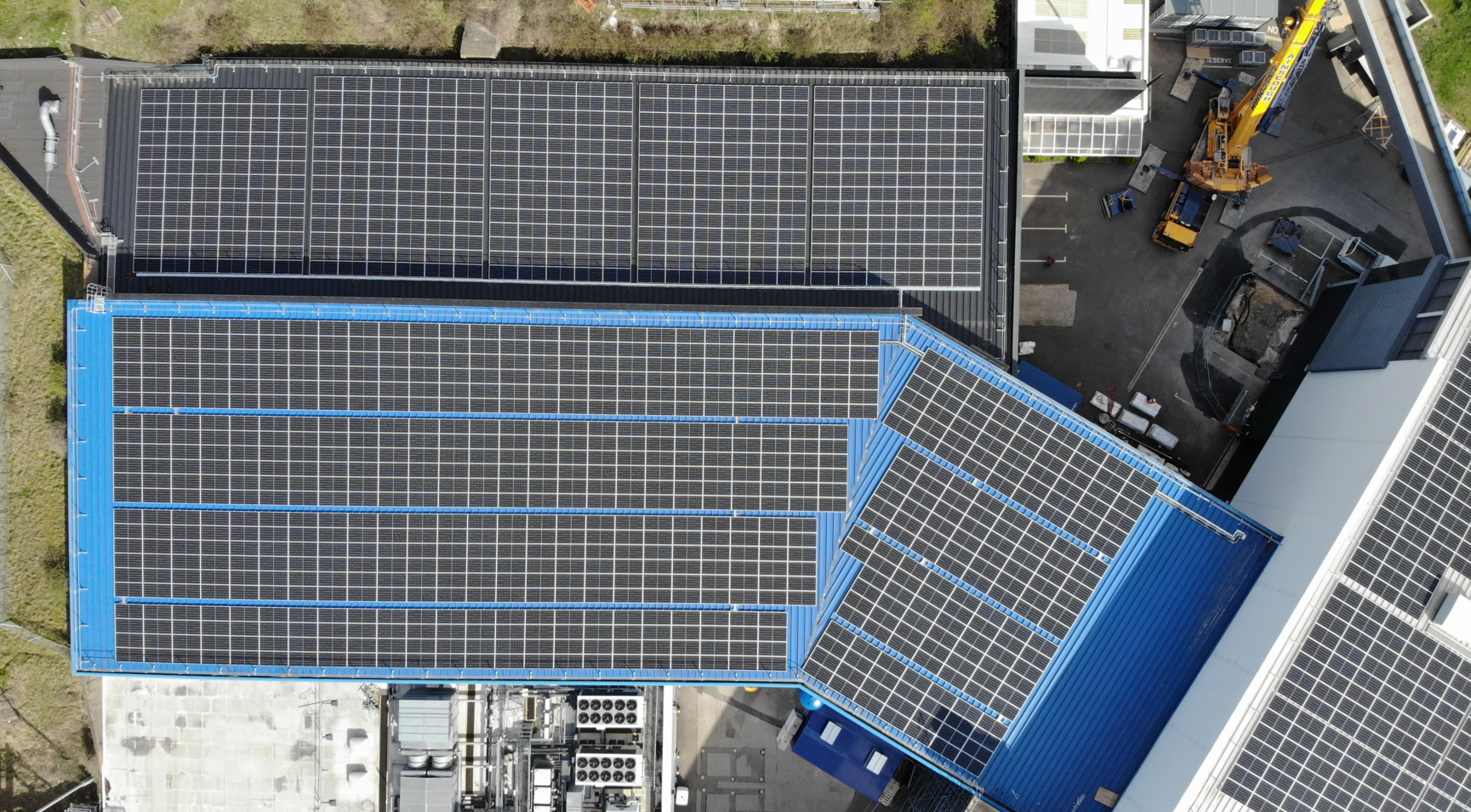 Inflation & energy costs
Pressures being felt across both UK programmes and portfolio of international research facilities we support
UK Challenges:
Inflationary pressures on infrastructure costs are >> CPI 
Supply chain challenges are slowing ability to spend
Current and future energy costs are hard to predict 
International Challenges (CERN, ESO, SKA, ESS, ILL, ESRF, Eu-XFEL):
Most international organisations requesting between 3% and 4% indexation
STFC budget assumptions in Spending Review request of 2%
there could be a gap between what is agreed internationally and funding available
exploring ways to mitigate this risk
Horizon Europe Update
Current position:
Association remains the preferred option
The Guarantee is being delivered, with over 1164 applications registered (31 October) and the value of grant letters issued totalling £512m
In addition, UKRI will be delivering a £280m package of investment providing further support for the R&I sector. This includes £12m Digital Research Infrastructure
UKRI is working with BEIS on alternatives if association is not possible
Aside: Strategic Review of Particle Physics
Light-touch Strategic Review of Particle Physics:
Prime aim was to consider how to best ensure the long-term health of PP in the UK
This was not a project prioritization exercise
Now complete. Draft report discussed at STFC Council in September
Action and implementation plans are under development – plan to publish report with high level statement, followed by more detailed plan at a later stage
A number of positive steps have already been taken:
A commitment to uplift the underpinning grants built into the 10-year financial model
Recent funding calls to support CG research posts and early-stage R&D
Improved project management support 
Undertaking an internal review of governance structures underway including provision of strategic advice
UKRI & Collective Talent Funding
UKRI will transition to collective working across £2bn of talent initiatives:
Mainly covers studentships & fellowships
Roadmap is planned to be published externally in December with an accompanying blog
A stakeholder engagement strategy is also being developed 
There are no immediate changes to council planned funding opportunities
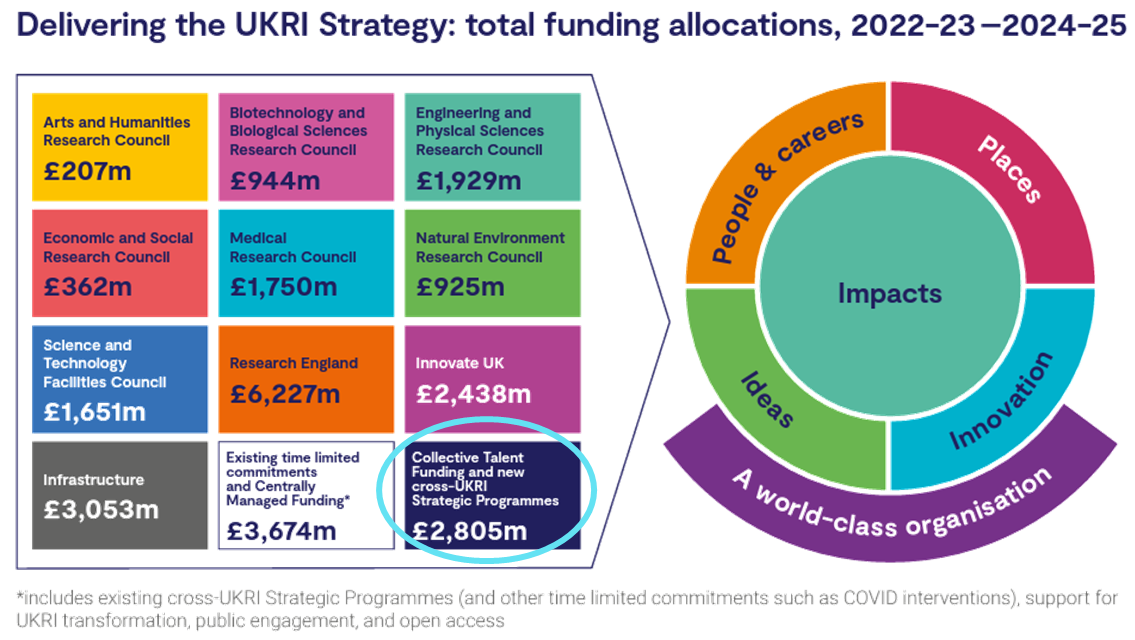 UKRI announced that it was increasing its minimum stipend from 1 October 2022 to £17,668 full time equivalent. This is a 10% increase
Discussions are ongoing about potential future increases in stipend
STFC Council steer that we should maintain the student to programme balance
Fellowships and Studentships
Dual role – supporting research and development of the individual
Earnest Rutherford Fellowships (ERF) – call closed in September with 170 applications, so please encourage colleagues to help with reviewing etc. Panels will be held early in the New Year. 
Future Leaders Fellowship - Round 7 Outline call closed in October. 561 outlines were received in total. The full call closes on 6 December.
Stephen Hawking is now open. Now being operated by EPSRC as an open rolling round so please encourage colleagues to submit applications as soon as they are ready to apply
Call for UKRI AI CDT will go live soon and community should consider applying
ETCC will be consulting the community about skills needs
Fellowships Update
Overall picture remains relatively healthy
Earnest Rutherford Fellowships (STFC):
1 round every year
40 fellowships awarded since 2019
Stephen Hawking Fellowships (EPSRC/STFC)
10 in 2020, 11 in 2021
16 in STFC-related fields
Future Leaders Fellowship (UKRI)
~2 rounds 
44 fellowships awarded in STFC-related fields since 2019
Daphne Jackson Fellowships:
2 fellowships currently awarded
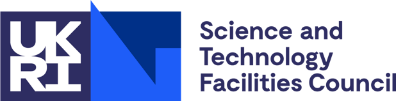 Astronomy Highlights
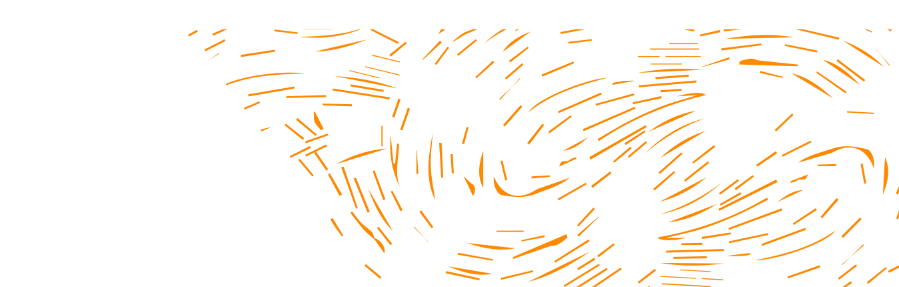 [Speaker Notes: The abstract pattern can be removed or repositioned if required. Be careful to ‘Send to Back’ so that it does not obscure any important information.]
ESO
Headlines
ELT: construction work in Chile ramping up with most of the materials for the dome delivered to site.
ESO: operational and development costs are increasing – in common with most infrastructures in face of inflation. Full impact not clear, but likely to be felt downstream
MOONS: making huge steps and on track for acceptance in at end of 2023
HARMONI: red flag issues mostlty resolved but need ESO advisory committee’s adoption. ESO and HARMONI on same page so hope work can get back up to full speed
STFC’s PPRP reviewing all ELT development programmes, including MOSAIC and ANDES.
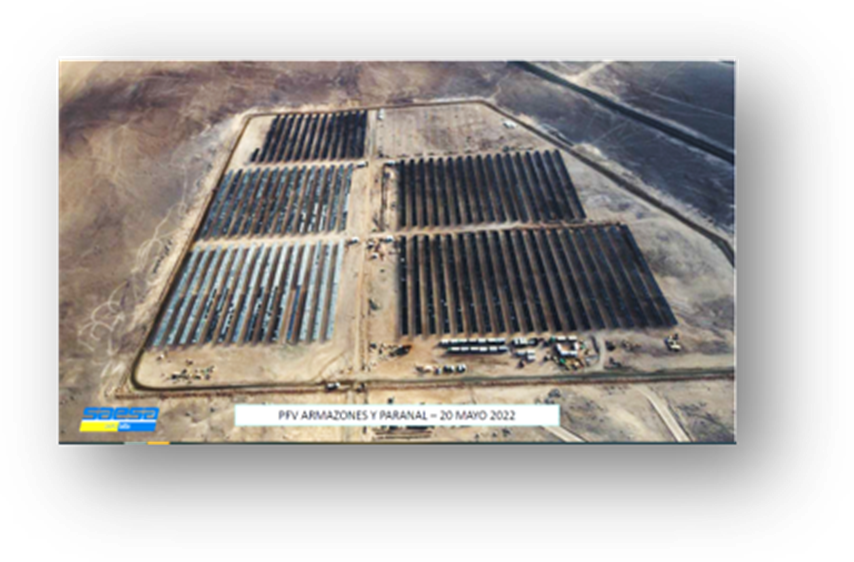 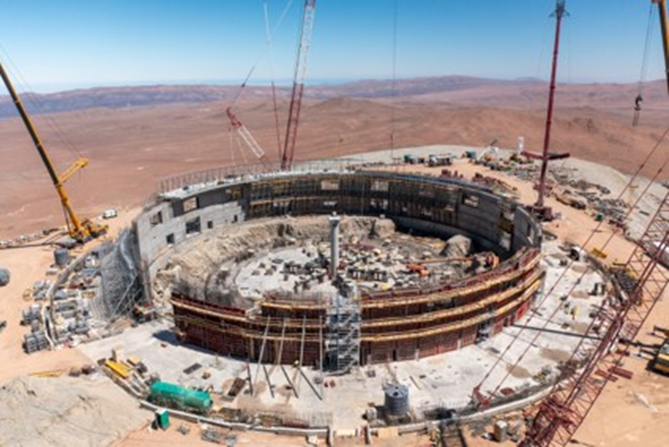 SKAO
Headlines
SKAO Council met in South Africa in November 
voted for German accession
Council visit to the Karoo 
Contracts for UK in-kind construction work are proceeding apace
UK SKA Regional Centre  - awards up to £7.2M being prepared
Commencement of construction ceremonies at telescope sites in December
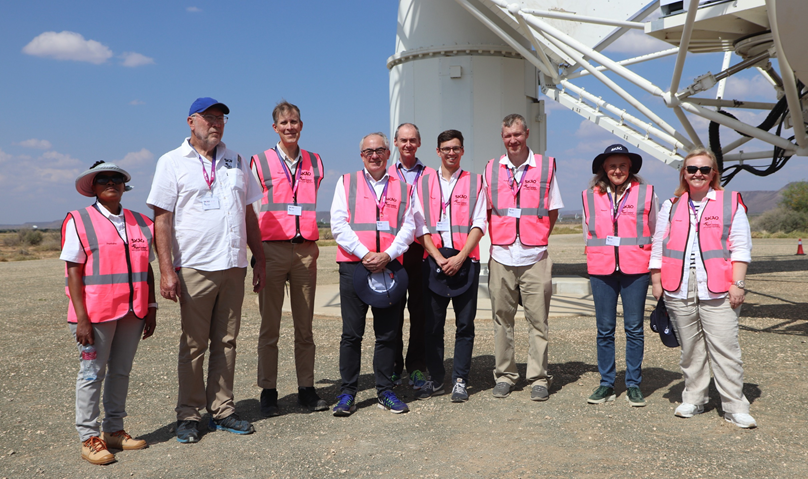 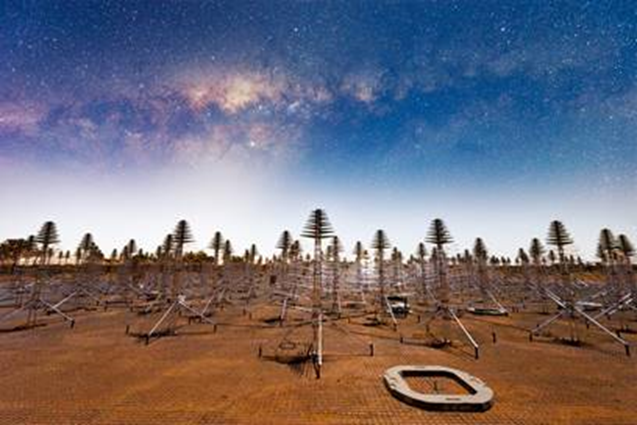 [Speaker Notes: Top: SKAO hosts at site in SA
Bottom: Aperture Array Verification System in Australia]
Space Science
Headlines
STFC and UKSA chief execs meet every few months to coordinate high level priorities – including development of space clusters, roll out of NSTF, etc.
Over £400k invested by STFC and UKSA in novel technologies for future space missions in 2021.  New scheme worth £1.6M for early TRL technology related to future space science instrumentation R&D open now 
STFC will be engaged with selection process for bi-laterals
STFC continues to invest in space mission early preparation studies – community building, travel, modelling etc. Over £0.4M  committed in 2022 including SMILE, EnVision, OSIRIS-Rex, Solar-C plus Webb Fellows.
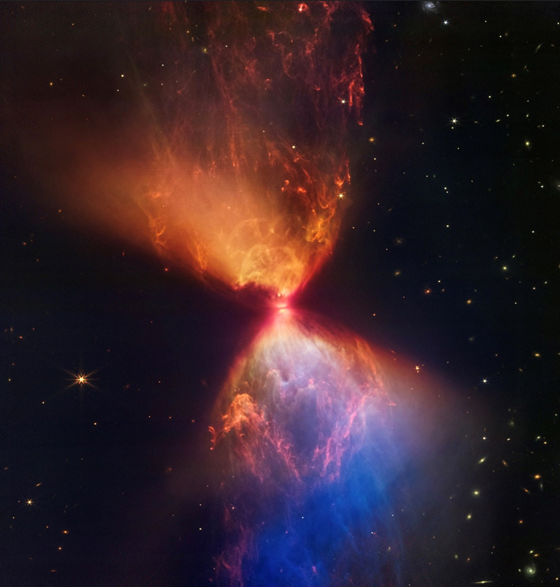 [Speaker Notes: Pic is Hourglass galaxy imaged in IR by Webb]
Strategy
Headlines
Advisory Panels will deliver their Roadmaps for Astronomy and for Solar Systems science to Science Board in December (see later talks)
STFC continues to lead the delivery of the European Science Vision and Roadmap via Astronet. Lead editor is Amelie Saintonge from UCL. Draft is with publishers for launch by end January 2023
Science Board has taken note of key EDI areas and is considering     responses, e.g.
Career pathways (ECR, RSE, technical)
Evidence base (examples of good practice) & how to recognise in grants
Peer review processes (including diverse panels, double blinding)
Consideration of processes impacting the low-income, underrepresented
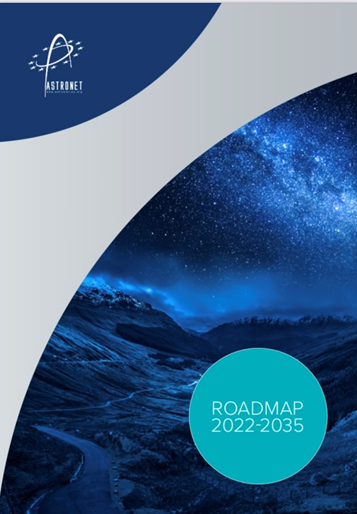 Astronomy Grants
STFC review of the Consolidated Grants process 
Following the review and subsequent Implementation Panel (chaired by Jim Wild), phased roll out of the new scheme is underway
Recently held a second community webinar focused on 2023 applicants and on responses to the previous Town Meeting and consultation period.
Scheme currently focused on Astronomy
Will be made up of Small and Large Awards
Guidance issued, but some details of Large Awards still to be agreed (Large Awards only requested from 2024)
Will allow community more flexibility to apply (no 3-year lockout for unsuccessful applicants), more choice of matching option to science need, simpler to administer for STFC and AGP
Astronomy Grants
Type 1 (Small) Awards (from 2023)
The basic “standard grant” within the new scheme
Broadly similar to the typical project within a current astronomy Consolidated Grant
The scope (and cost) of an award is constrained by a cap on resources
Applicants are free to form the best team to lead the research - PI and CoIs do not need to be at the same research organisation
Duration: 3 years maximum
Upper limit to resource request:
1 FTE of PDRA effort
0.2 FTE of applicant time including PI at 0.1 FTE (minimum)
Also supports, where justified by the proposal:
Technical and administrative effort
Equipment
Travel
Computing
Astronomy Grants
Type 2 (Large) Awards (from 2024)
Science-themed programmatic awards, with the aim of providing a concerted and coordinated effort to address a specific research area or technology development
The size of the award must convey the ambition and scope of Large Award funding
Can be from a single Research Organisation, or a consortium of multiple Research Organisations
NOT collections of Type 1-style projects
Duration: 5 years maximum
Can support
Applicants
PDRA effort: Minimum of 3 PDRA posts for 3 years and a maximum of 5 PDRA posts for 5 years
Technical and administrative effort
Equipment
Travel
Computing
Proposal includes:
Expression of interest stage
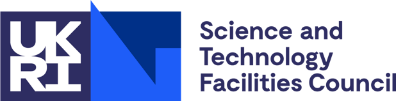 Summary
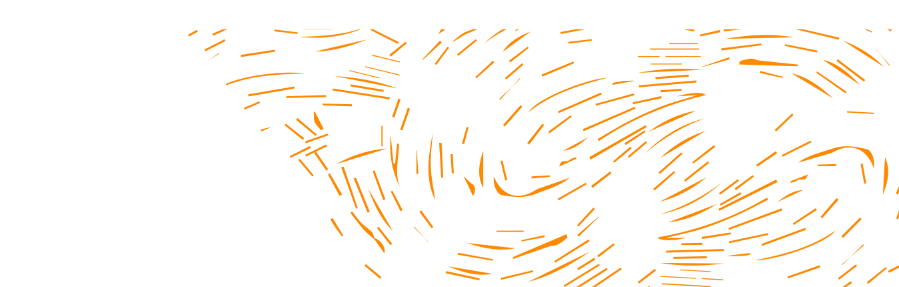 [Speaker Notes: The abstract pattern can be removed or repositioned if required. Be careful to ‘Send to Back’ so that it does not obscure any important information.]
Summary and outlook
Positive news
Have largely returned to normal working and in-person meetings
Now have 3-year spending review allocations to STFC
overall picture is reasonably positive
not just a roll-over of funding or activities
We have our internal 3-year spending plan, described in our Strategic Delivery Plan
many positives for STFC’s commnunities
Concerns
Inflationary pressures everywhere…
Overall
I believe STFC is in a good place – despite the challenges of the last few years
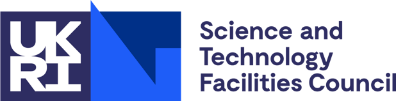